ОРГАНІЗАЦІЯ ІНКЛЮЗИВНОГО НАВЧАННЯ У ЗОШ ГІРСЬКОГО РЕГІОНУ
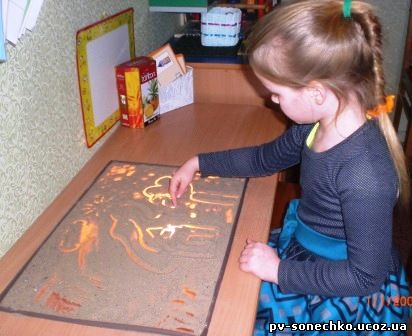 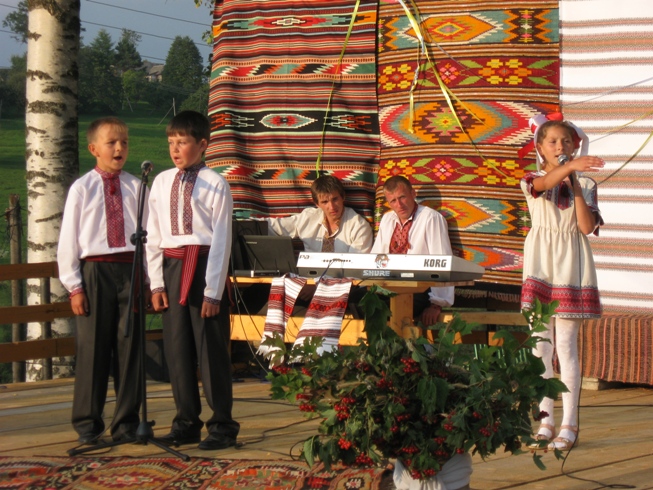 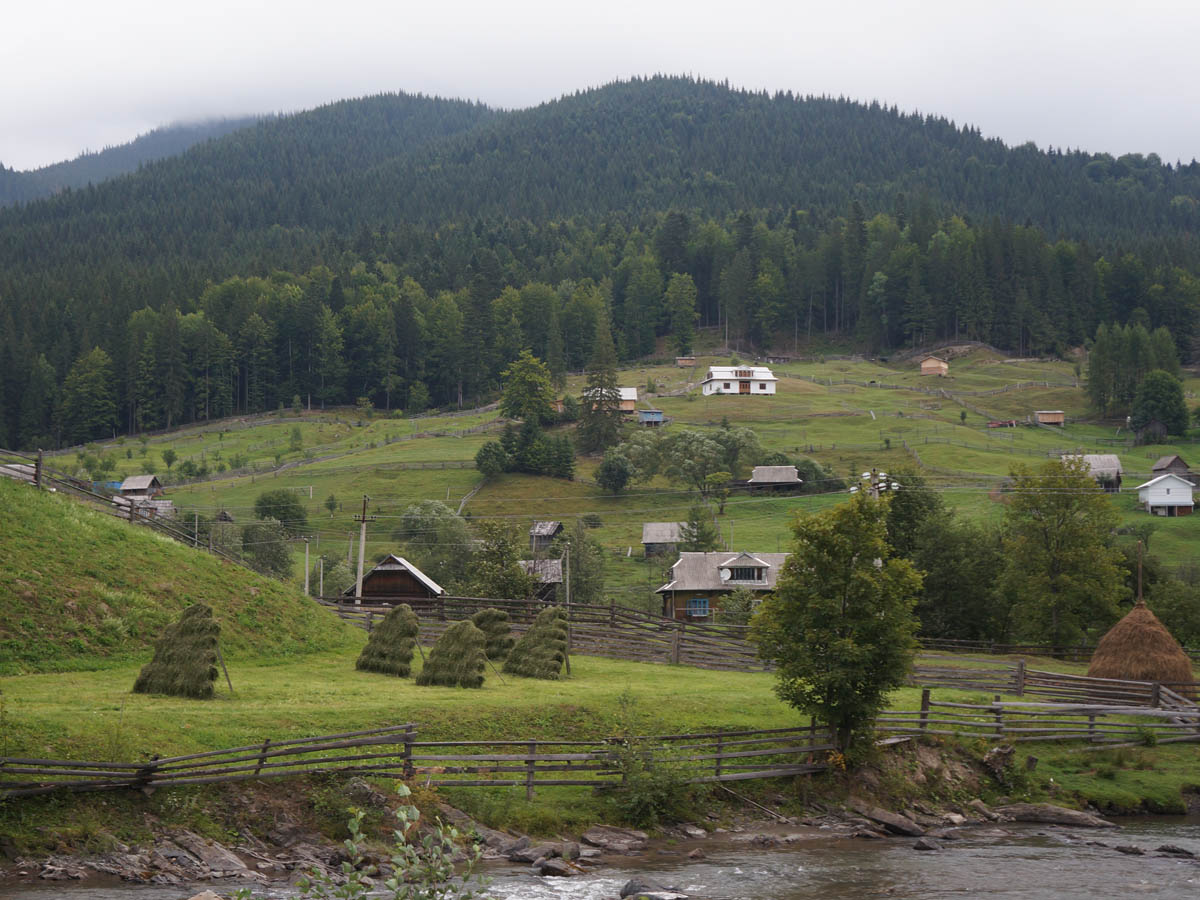 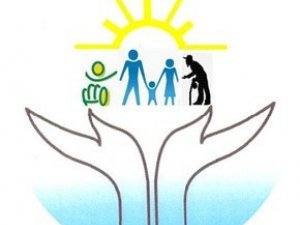 Державна політика щодо дітей з особливими потребами

	Загальна  чисельність дітей з інвалідністю щороку збільшується на 0,5%.
	Так, станом на початок 2017 рік вона сягнула показника 2614 осіб або 2,0% від усього дитячого населення країни. 
	У зв’язку зі зростанням кількості осіб з особливими потребами на державному рівні :
Прийнято Закон України Про Загальнодержавну програму “Національний план дій щодо реалізації Конвенції ООН «Про права дитини” на період до 2016 року;
Ухвалено рішення про створення інклюзивно-ресурсних центрів;
Посилено увагу до широкого включення дітей із особливими потребами у навчально-виховний процес ЗОШ; створюються умови задля реалізації їх прав, передбачених Конституцією України;
Вживаються заходи щодо удосконалення мережі спеціальних освітніх і реабілітаційних установ тощо.
Основні завдання центрів:
1) проведення комплексної оцінки з метою визначення особливих освітніх потреб дитини, в тому числі коефіцієнта її інтелекту, розроблення рекомендацій щодо програми навчання, особливостей організації психолого-педагогічної допомоги відповідно до потенційних можливостей психофізичного розвитку дитини;
2) надання психолого-педагогічної допомоги дітям з особливими освітніми потребами
3)надання консультацій та взаємодія з педагогічними працівниками дошкільних, загальноосвітніх та професійно-технічних навчальних закладів з питань організації інклюзивного навчання;
4) надання методичної допомоги педагогічним працівникам 
5) надання консультативно-психологічної допомоги батькам (одному з батьків) або законним представникам дітей з особливими освітніми потребами у формуванні позитивної мотивації щодо розвитку таких дітей;
6) провадження інформаційно-просвітницької діяльності тощо.
Відповідно до Постанови Кабінету Міністрів України від 12.07.2017 за № 545 ІНКЛЮЗИВНО- РЕСУРСНІ ЦЕНТРИ
є установами, що утворюються з метою забезпечення права дітей з особливими освітніми потребами віком від 2 до 18 років на здобуття дошкільної та загальної середньої освіти, в тому числі у ПТУ шляхом проведення комплексної психолого-педагогічної оцінки розвитку дитини, надання психолого-педагогічної допомоги та забезпечення системного кваліфікованого супроводу.
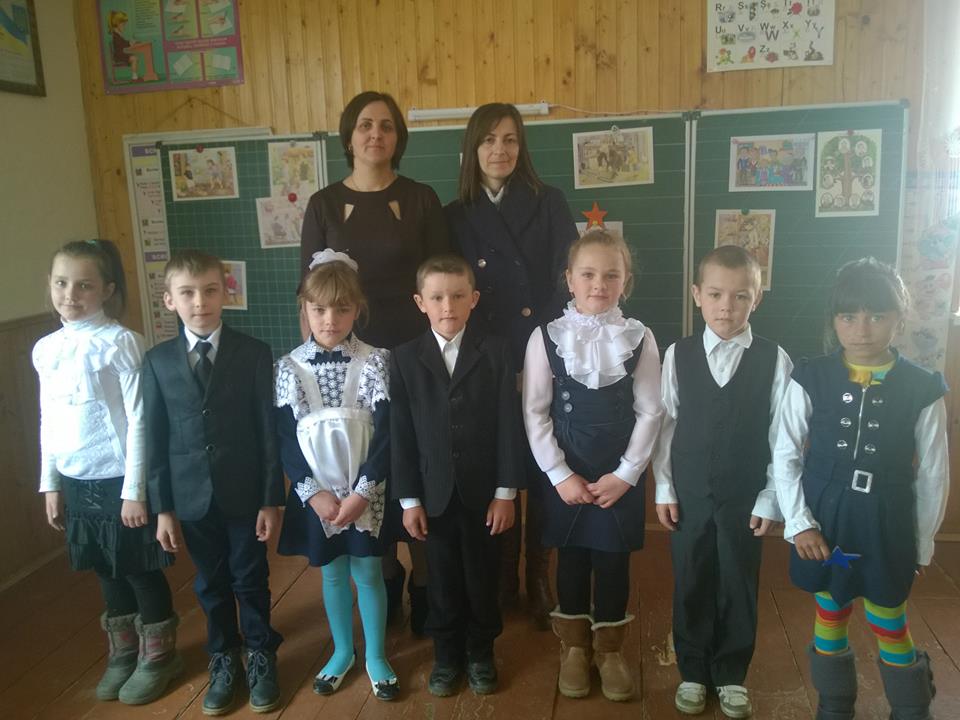 Рис. 1. Кількість дітей, які навчаються 
в інклюзивних класах загальноосвітніх навчальних закладів
Рис. 2. Кількість дітей з інвалідністю
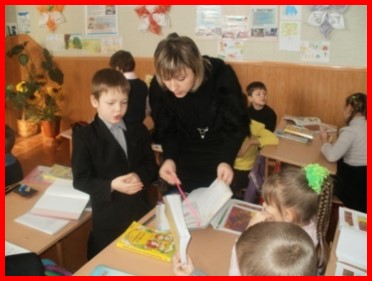 Гірські школи в Україні
Всього станом на 2017 рік в Україні налічується 650 шкіл зі статусом гірської
Загалом у школах України навчається 148521 учнів, з них – 2614 з інвалідністю.
Відповідно в окремих областях:
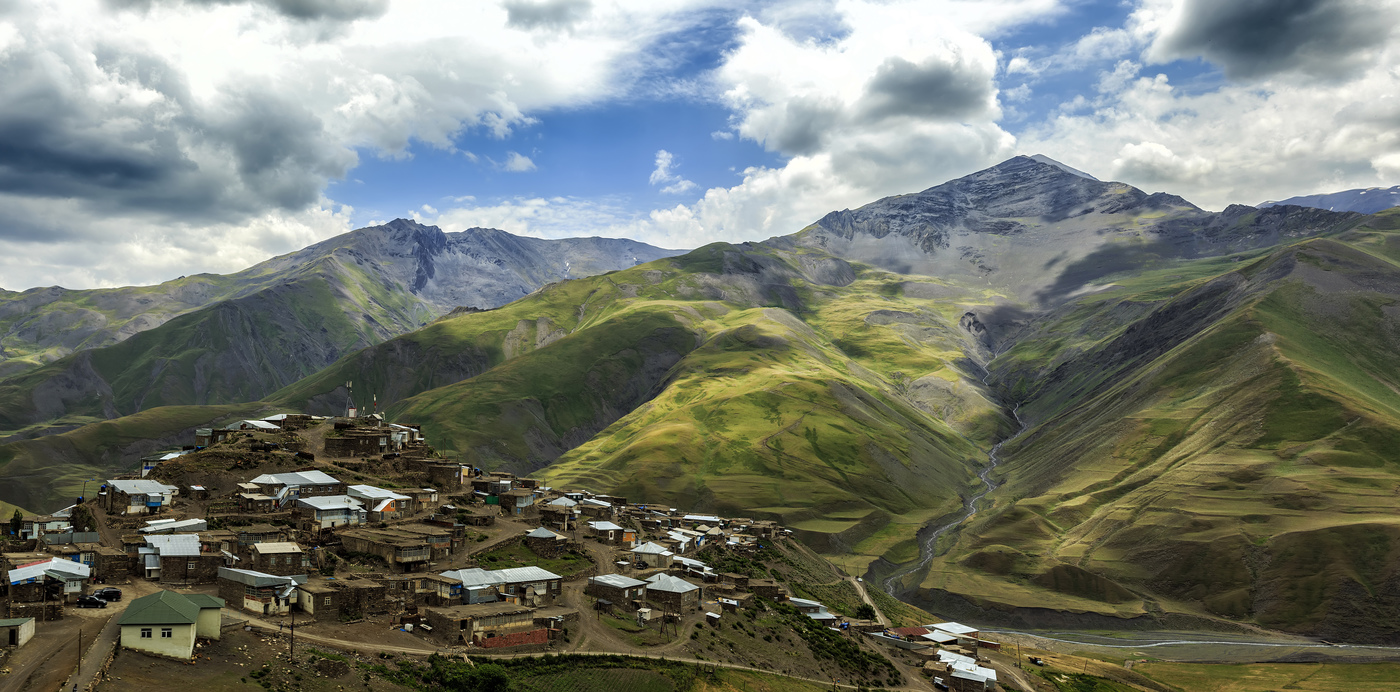 Гірські райони ІВАНО-Франківської області
Відповідно до Постанови від 11.08.1995 року за № 647 «Про перелік населених пунктів, яким надається статус гірських» по Івано-Франківський області налічується 8, із них:
Болехівська міська Рада
Богородчанський район
Верховинський район
Долинський район
Коломийський район
Косівський район
Надвірнянський район
Рожнятівський район
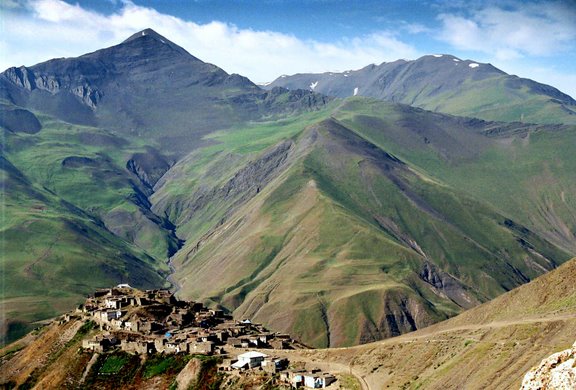 ЗОКРЕМА ЛИШЕ У ВЕРХОВИНСЬКОМУ РАЙОНІ ІВАНО-ФРАНКІВСЬКОЇ ОБЛАСТІ НАЛІЧУЄТЬСЯ 7 ЗОШ, а саме:
Голівська ЗОШ 1-2 ст.  /2 учнів
Довгопільська ЗОШ 1-3 ст. /2 учнів
Красноїльська ЗОШ 1-3 ст. /1 учень
Черемошна ЗОШ 1-3 ст. /1 учень
Гринявська ЗОШ 1-3 ст. /1 учень
Яблунецький НВК /1 учень
Верховинський НВК/1 учень, 
у яких навчається 9 дітей  дітей з особливими потребами
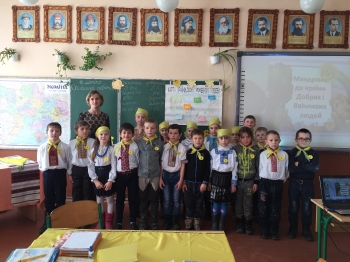 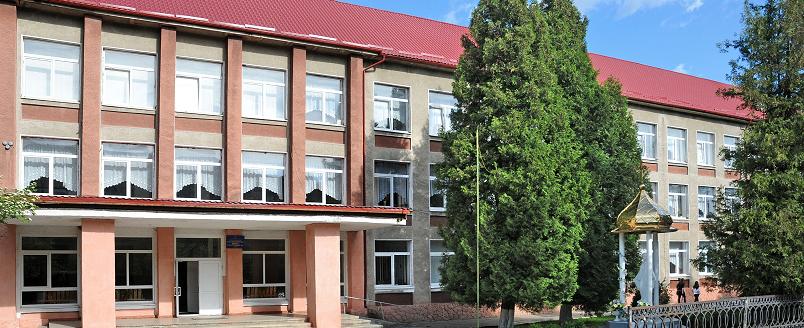 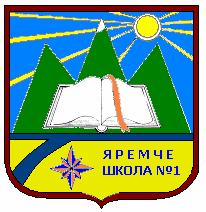 «Знедолена природою дитина не повинна знати, що у неї слабкий розум, слабкі сили. Виховання такої дитини має бути у сто разів ніжнішим, чуйнішим, дбайливішим…»                                                                                                                               В.О.Сухомлинський

	Діти з особливими освітніми потребами – діти віком до 18 років, що потребують додаткової навчальної, медичної і соціальної підтримки з метою покращення здоров’я, навчання і розвитку, підвищення якості життя, участі у громадських справах.
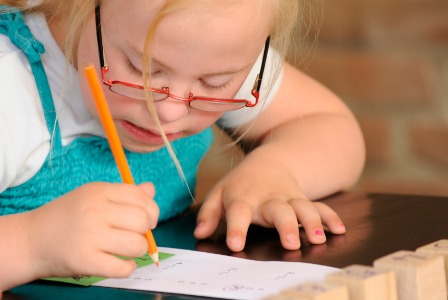 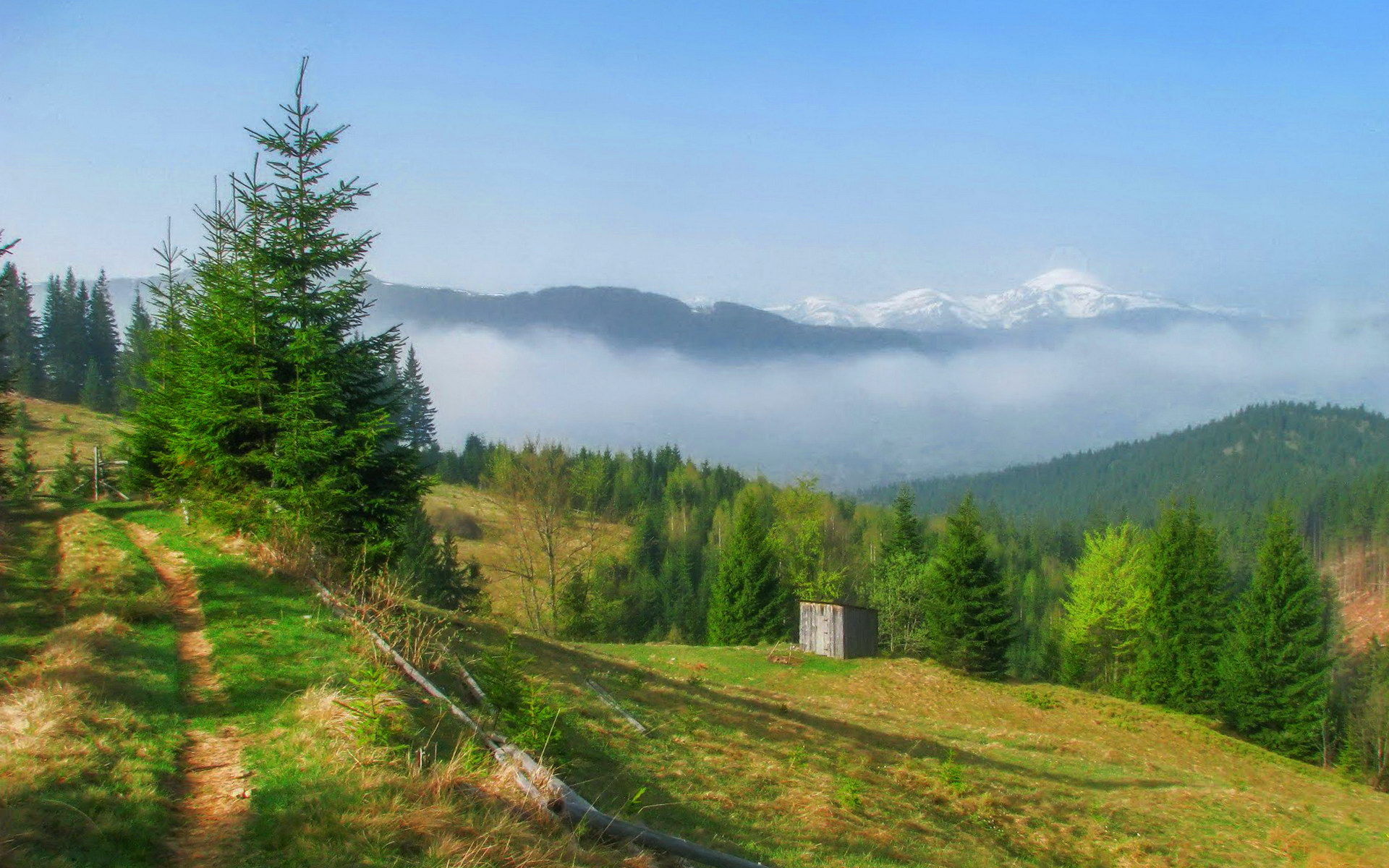 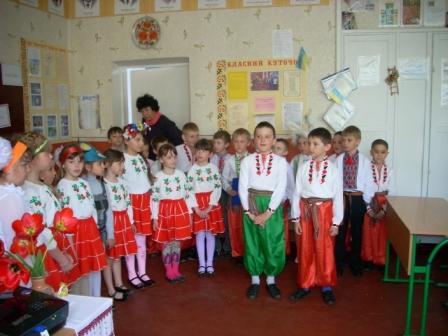 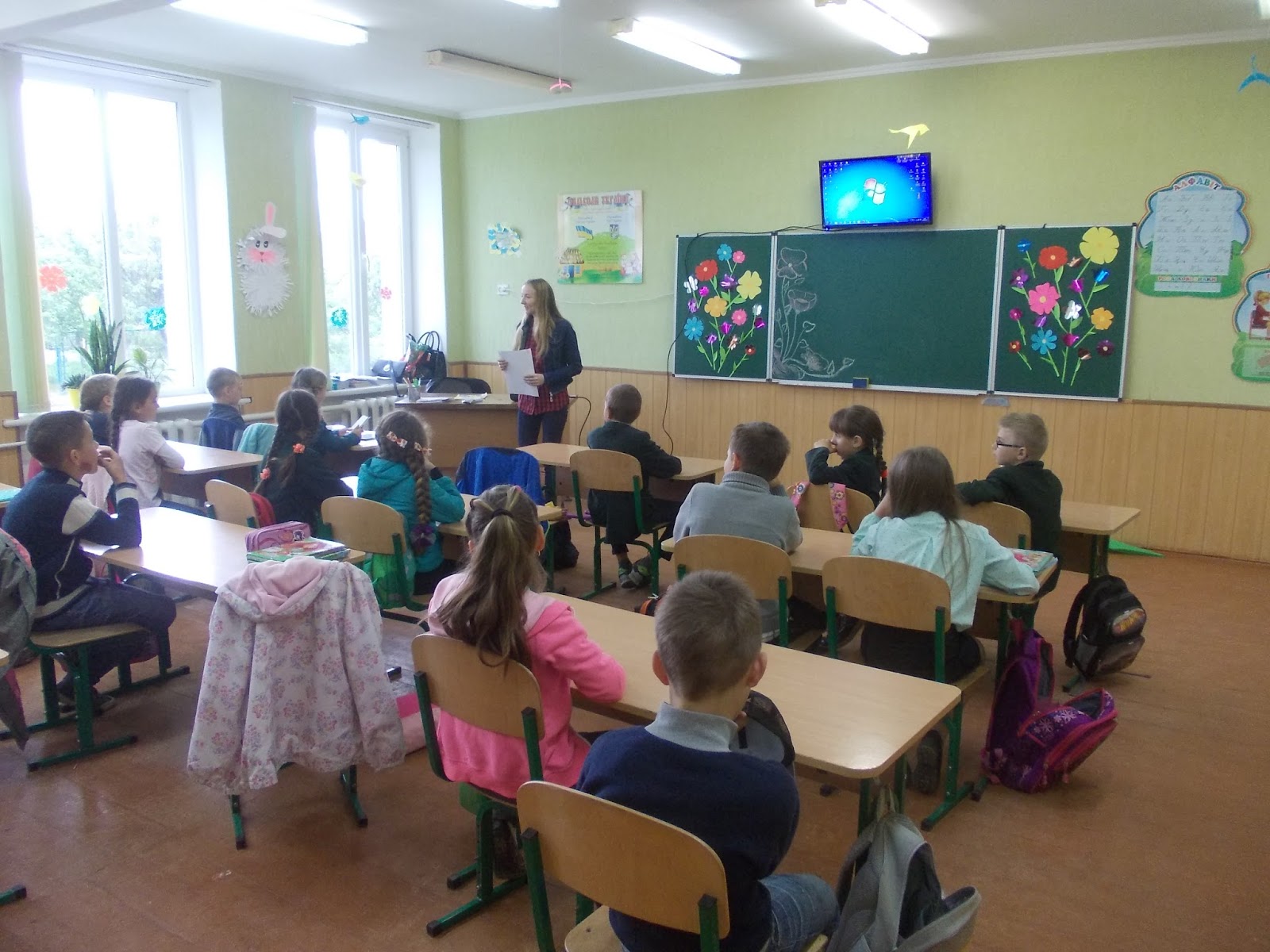 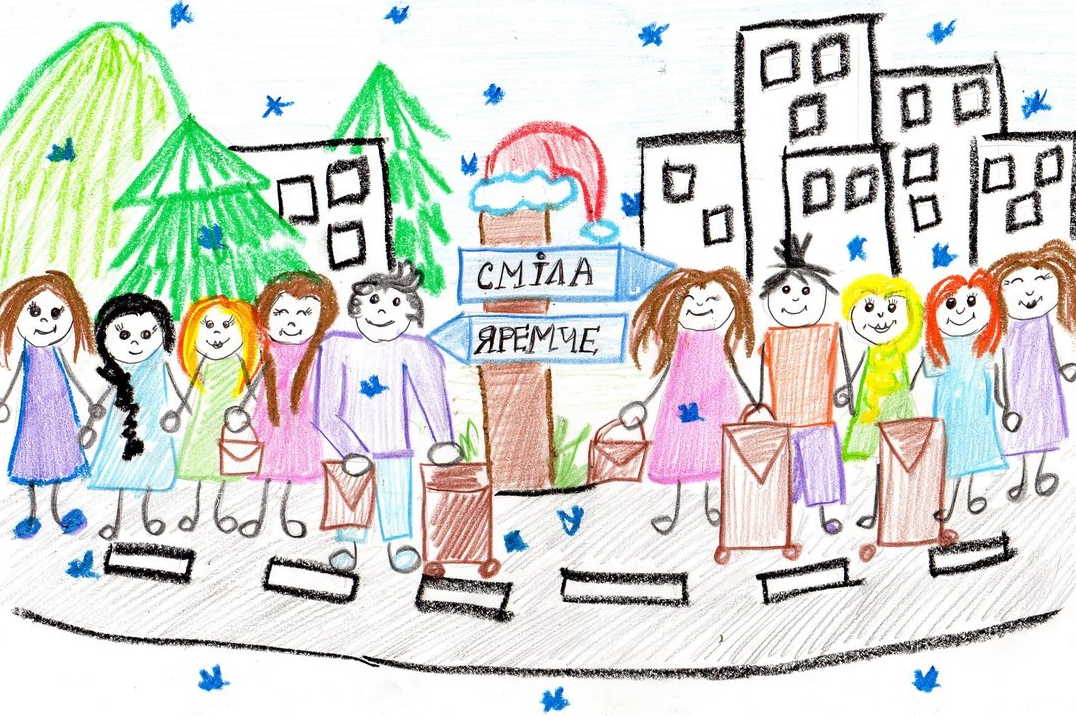 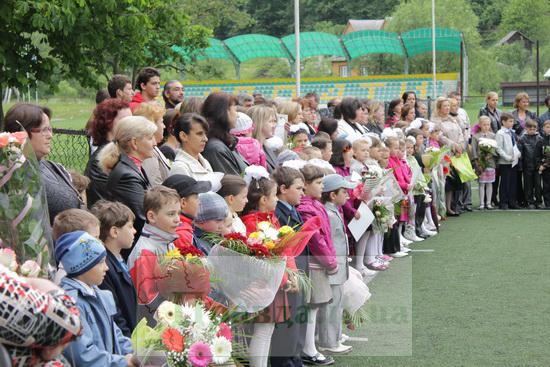 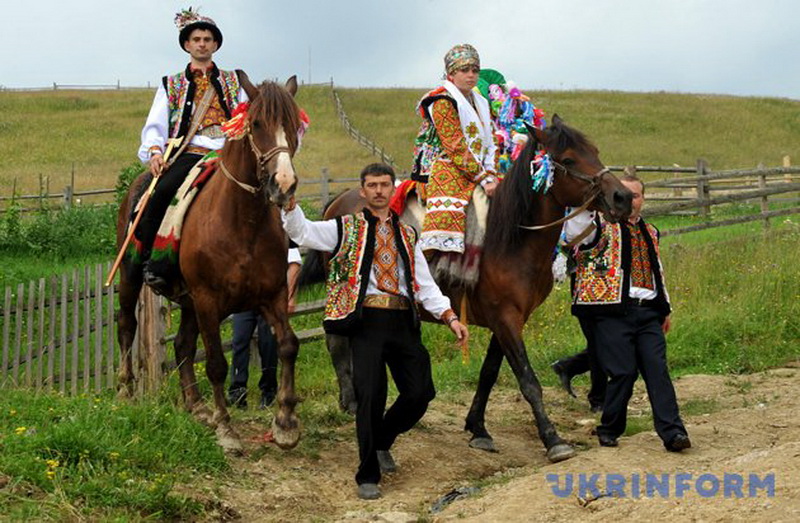 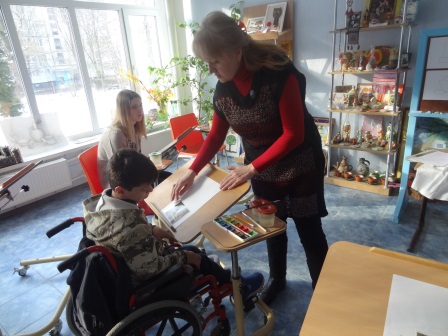 Чинники впливу на появу дітей з особливими потребами
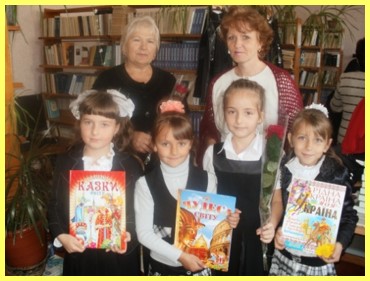 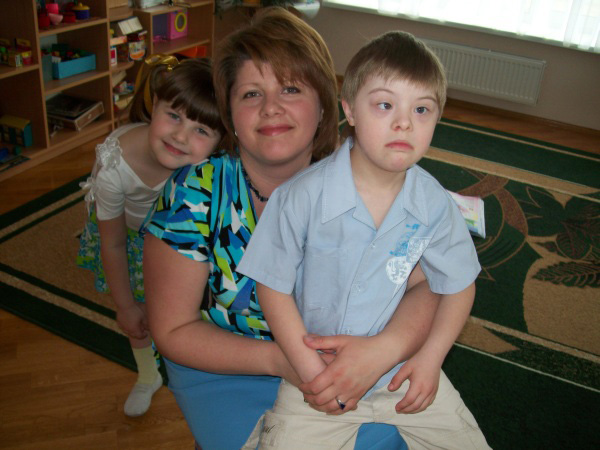 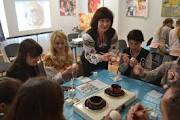 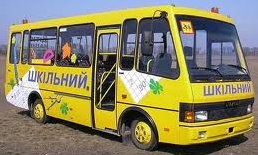 ОСНОВНІ ПРОБЛЕМИ ІНКЛЮЗИВНОГО НАВЧАННЯ В ГІРСЬКИХ ШКОЛАХ НА СУЧАСНОМУ ЕТАПІ
Підвищення фінансування програм із забезпечення дітей з особливими потребами гірського регіону технічними та іншими засобами реабілітації; 
Забезпечення гірських ЗОШ належною кількістю педагогів, учителів-асистентів, медичних та соціальних працівників; оновлення навчально-матеріальної бази;
Забезпечення підручниками, їх адаптація до потреб учнів; придбання наочно-дидактичних матеріалів та обладнання для кабінетів; меблів, пристосованих для навчання дітей з ураженням опорно-рухового апарату; 
Забезпечення ЗОШ гірського регіону інтернет-програмами, комп’ютерними навчальними програмами для дітей з вадами зору та слуху; збільшення кількості субтитрування та перекладів відеофільмів, передач і програм;













Вирішення питань архітектурної доступності (встановлення пандусів, обладнання ліфтами, спеціальними дверима та кімнатами відпочинку – 86%) та автобусних перевезень (для дітей з порушеннями опорно-рухового апарату) та інші.
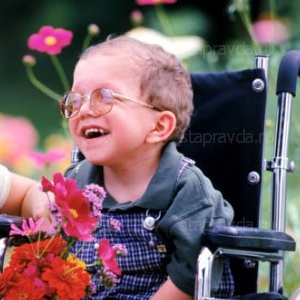 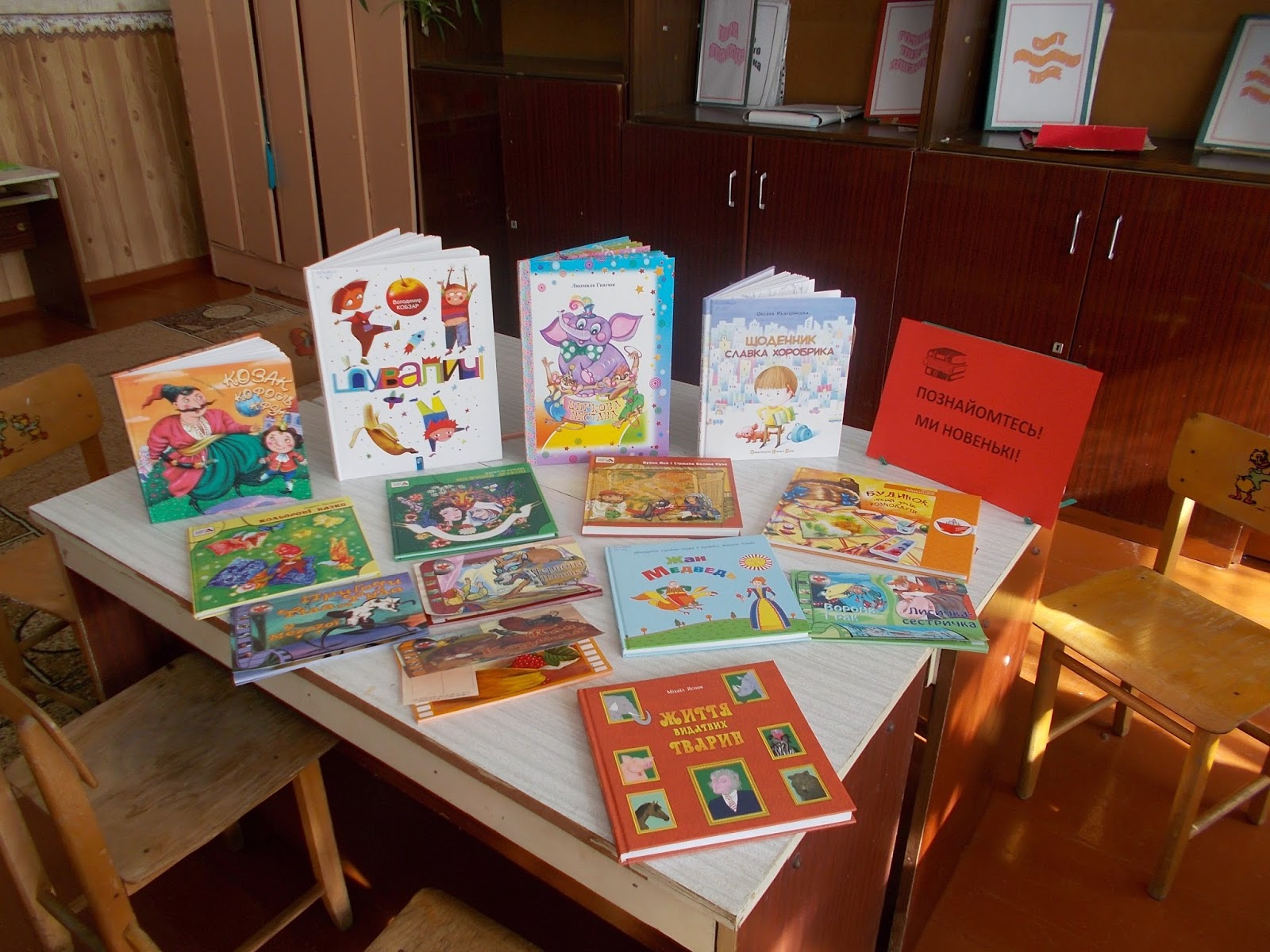 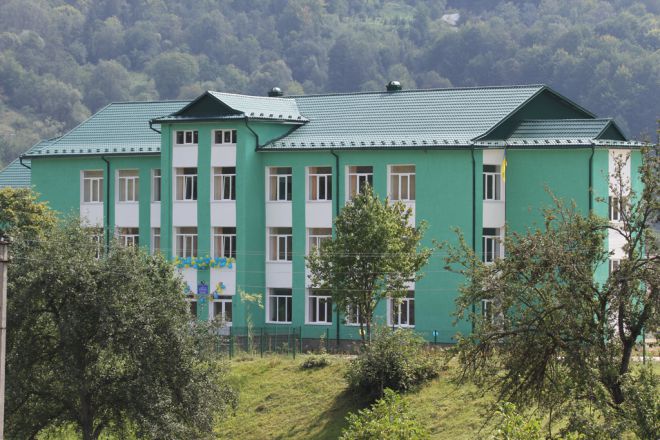 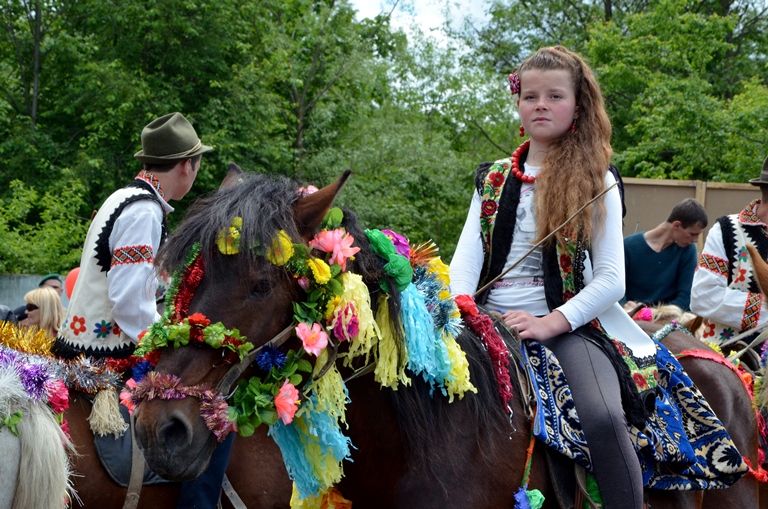 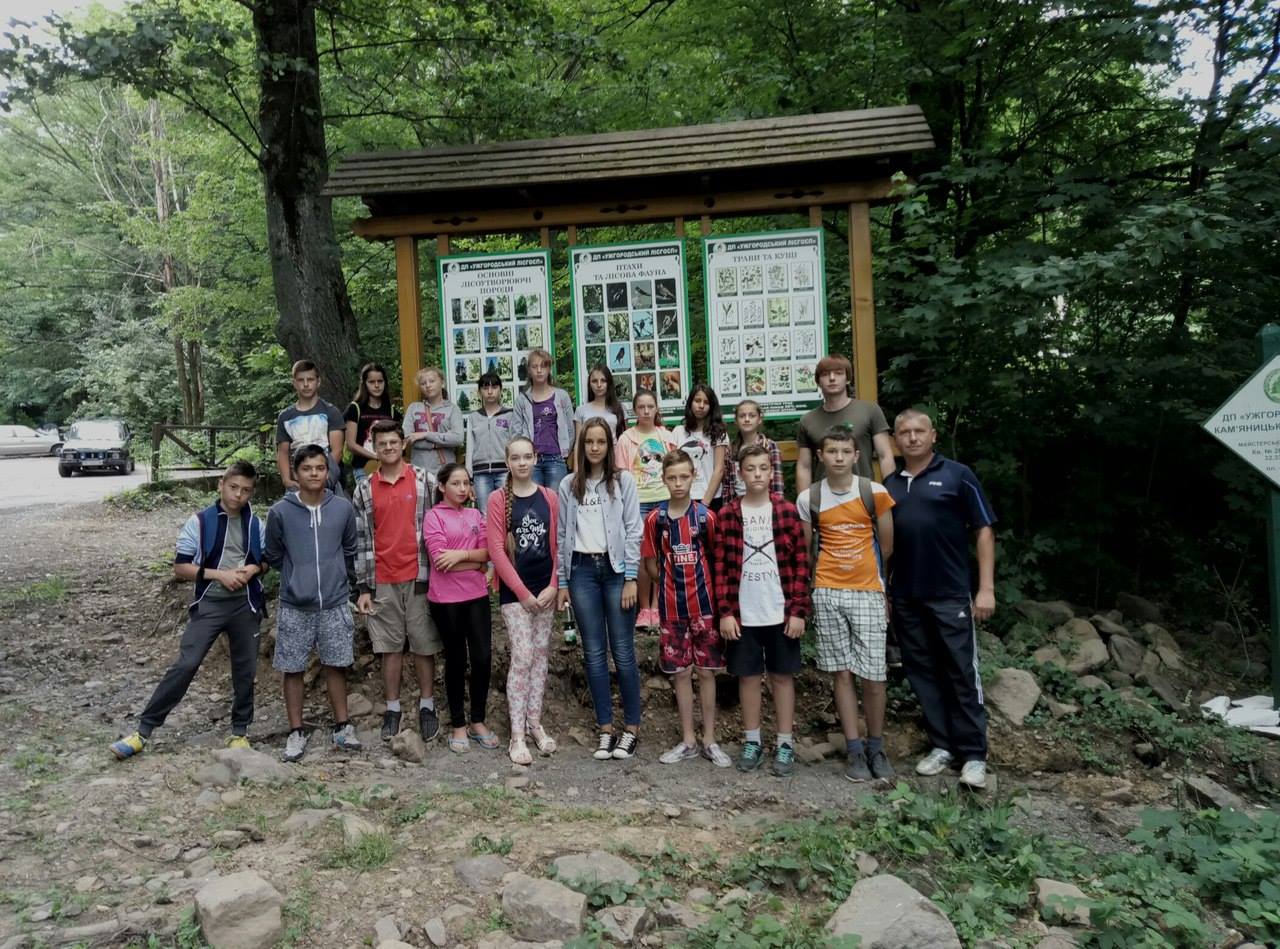 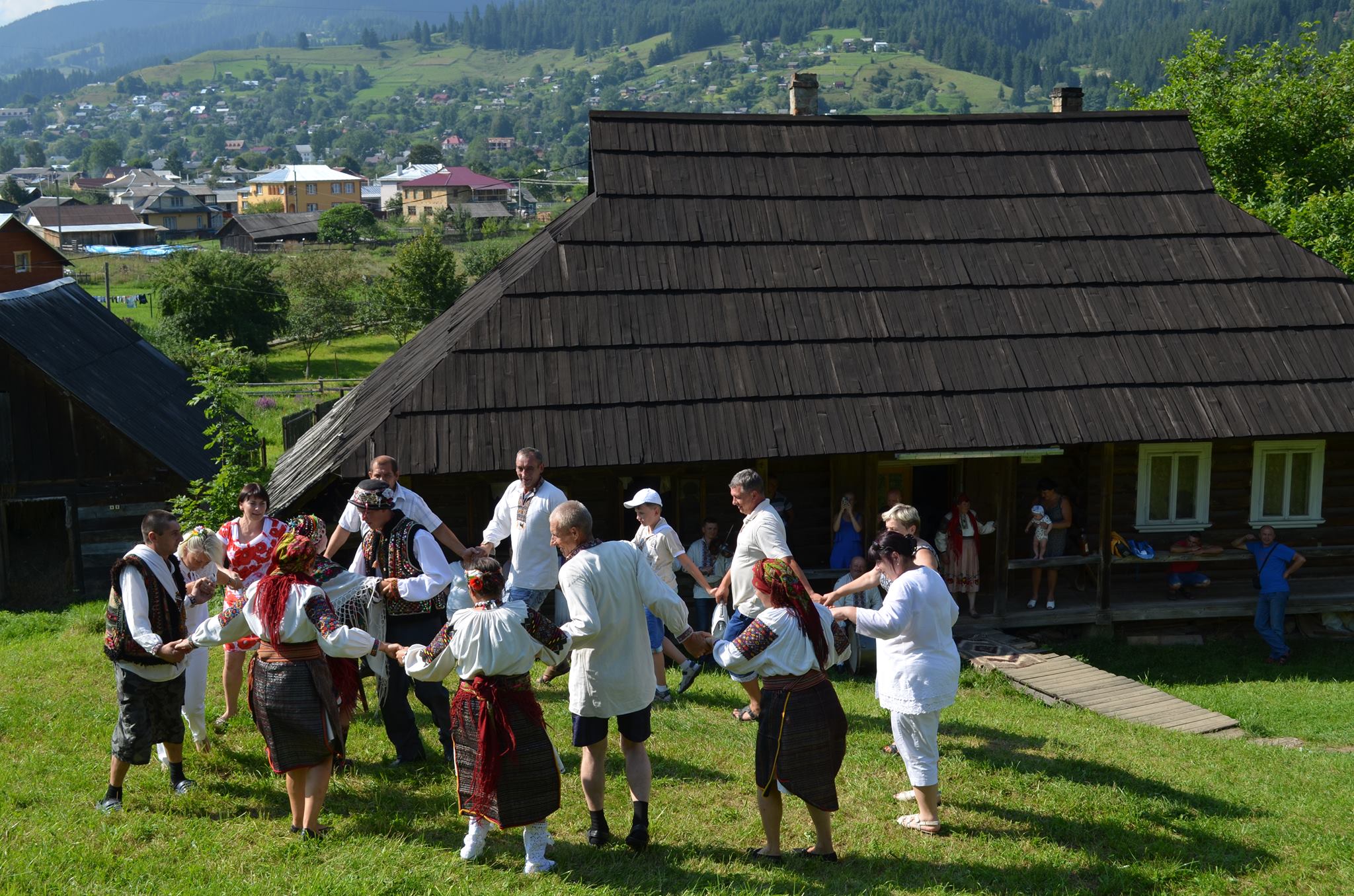 Я знаю, люди, дуже важко всім,
І серце так стискається  - до болю.
Та дуже прошу, прошу не спішіть,
Ви не спішіть жалітися на долю.
		Якщо ти зрячий, і навколо світ,
Немов веселка, барвами сіяє,
То дякуй Богу, бо незрячому в житті
Цієї  радості уже немає.                                      
		Якщо ногами босими в росу
Ти можеш з  задоволенням  ступити,
то дякуй долі і згадай людей –
багато  хто не може це зробити.
		Ви чуєте, як у гаю співає соловей
чи листям в полі шелестить тополя,
то ви щасливі, бо вам дано слух,
а багатьом це не дарує доля.
		То прошу, подивіться навкруги
і милосердні будьте до чужого болю,
а нарікати, прошу, не спішіть
і не спішіть жалітися на долю…                                                                                        ДЯКУЮ ЗА УВАГУ









Можливості – обмежені,
Здібності – безмежні…
…Існує велика прірва між тим, на що здатні діти з особливими потребами і тією роллю, яку їм відвело суспільство.
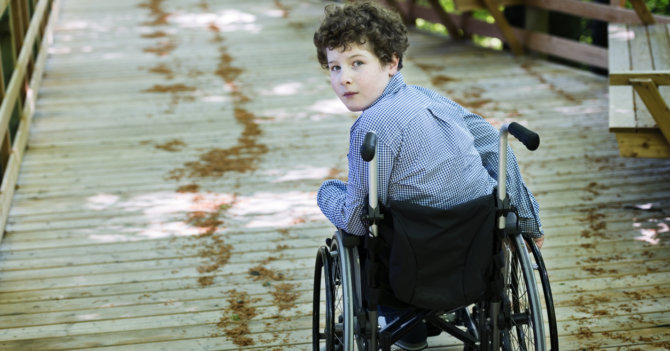 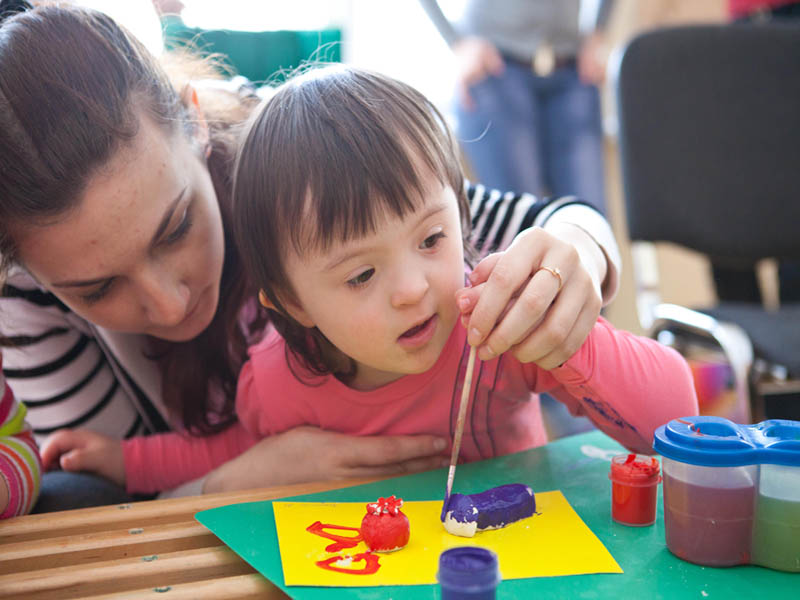 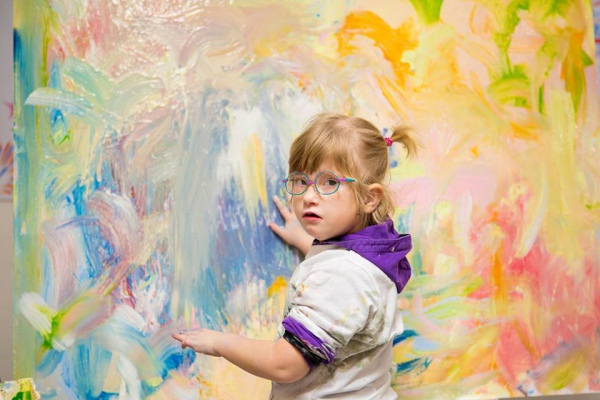